150700
110300
МЕЖВЕДОМСТВЕННОЕ ВЗАИМОДЕЙСТВИЕ 
В ВОПРОСАХ ПРОФИЛАКТИКИ БЕЗНАДЗОРНОСТИ И ПРАВОНАРУШЕНИЙ НЕСОВЕРШЕННОЛЕТНИХ, ЗАЩИТЫ ИХ ПРАВ 
И ОХРАНЯЕМЫХ ЗАКОНОМ ИНТЕРЕСОВ 
НА ТЕРРИТОРИИ ГОРОДА ТЮМЕНИ
МЕЖВЕДОМСТВЕННАЯ КОМАНДА ГОРОДА ТЮМЕНИ
КОМИССИЯ ПО ДЕЛАМ НЕСОВЕРШЕННОЛЕТНИХ И ЗАЩИТЕ ИХ ПРАВ
ПРОКУРАТУРА 
ГОРОДА ТЮМЕНИ
СЛЕДСТВЕННЫЕ ОТДЕЛЫ СЛЕДСТВЕННОГО КОМИТЕТА РФ ПО ТЮМЕНСКОЙ ОБЛАСТИ
150700
110300
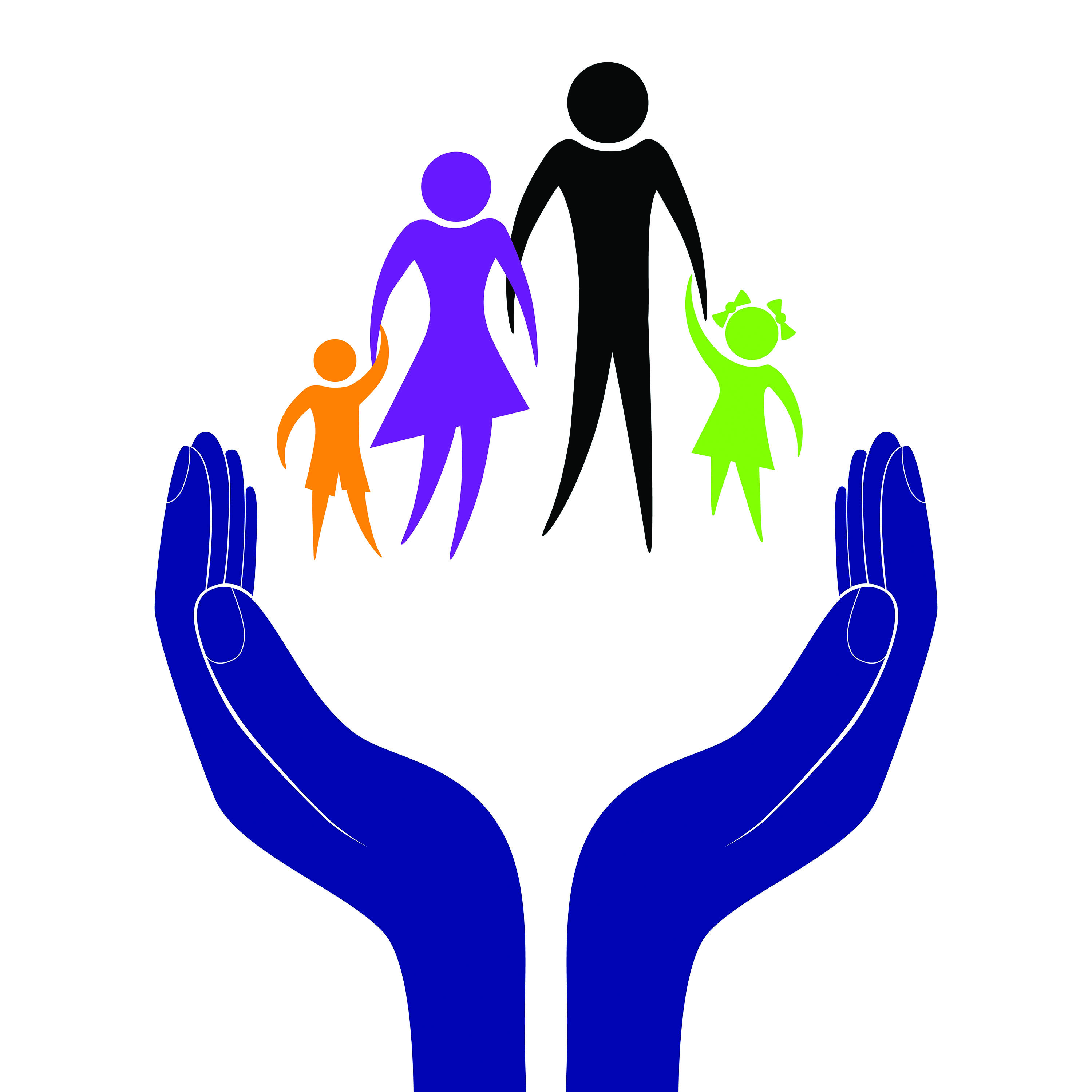 ОБРАЗОВАТЕЛЬНЫЕ ОРГАНИЗАЦИИ
ОГИБДД УМВД РОССИИ ПО ГОРОДУ ТЮМЕНИ
ПОДРАЗДЕНИЯ ПО ДЕЛАМ НЕСОВЕРШЕННОЛЕТНИХ УМВД РОССИИ ПО ГОРОДУ ТЮМЕНИ
УЧРЕЖДЕНИЯ ДОПОЛНИТЕЛЬНОГО ОБРАЗОВАНИЯ
УЧРЕЖДЕНИЯ УФСИН 
ПО ТЮМЕНСКОЙ ОБЛАСТИ
УЧРЕЖДЕНИЯ ЗДРАВООХРАНЕНИЯ
ОРГАНЫ СЛУЖБЫ ЗАНЯТОСТИ
ОРГАНЫ ОПЕКИ И ПОПЕЧИТЕЛЬСТВА
ОРГАНЫ СОЦИАЛЬНОЙ ЗАЩИТЫ НАСЕЛЕНИЯ
ОБЩЕСТВЕННЫЕ ОРГАНИЗАЦИИ
ВОЛОНТЕРЫ-НАСТАВНИКИ
МЕЖВЕДОМСТВЕННЫЕ ТЕХНОЛОГИИ, НАПРАВЛЕННЫЕ НА ЗАЩИТУ ПРАВ И ЗАКОННЫХ ИНТЕРЕСОВ НЕСОВЕРШЕННОЛЕТНИХ
ВЕДЕНИЕ БАНКА ДАННЫХ СЕМЕЙ И НЕСОВЕРШЕННОЛЕТНИХ
ВСЕ ВЕДОМСТВА ПРОФИЛАКТИКИ, РАБОТА В РЕЖИМЕ ON-LINE, ПОЛНОТА ИНФОРМАЦИИ, ОПЕРАТИВНОСТЬ ДЕЙСТВИЙ, МВК
«УТРЕННИЙ ФИЛЬТР» ШКОЛЫ, СЛУЖБА ЭКСТРЕННОГО РЕАГИРОВАНИЯ, РЕЙДОВЫЕ МЕРОПРИЯТИЯ
ВЫЯВЛЕНИЕ СОЦИАЛЬНОГО  НЕБЛАГОПОЛУЧИЯ
14 ШКОЛЬНЫХ СЛУЖБ, 56  ПУНКТОВ В ДЕТСКИХ САДАХ
СЛУЖБЫ ПСИХОЛОГО-ПЕДАГОГИЧЕСКОЙ ПОДДЕРЖКИ
ЦЕНТР СУИЦИДАЛЬНОЙ ПРЕВЕНЦИИ, «КИБЕРПАТРУЛЬ», ТЕЛЕФОН ДОВЕРИЯ, СОЦ-ПСИХОЛОГИЧЕСКОЕ ТЕСТИРОВАНИЕ
ВЫЯВЛЕНИЕ РИСКОВАННОГО ПОВЕДЕНИЯ
СЛУЖБЫ ПРИМИРЕНИЯ, СЛУЖБА ИНСПЕКТОРОВ ПО ОХРАНЕ ДЕТСТВА, ПРОФИЛАКТИКА МАГАЗИННЫХ КРАЖ
РАЗРЕШЕНИЕ КОНФЛИКТНЫХ СИТУАЦИЙ
СОПРОВОЖДЕНИЕ НА СТАДИИ ДОСУДЕБНОГО, СУДЕБНОГО РАССЛЕДОВАНИЯ, В ПЕРИОД ПРЕБЫВАНИЯ В МЛС, СОПРОВОЖДЕНИЕ ОСВОБОДИВШИХСЯ  И ЧЛЕНОВ ИХ СЕМЕЙ
РАБОТА С ДЕТЬМИ, НАХОДЯЩИМИСЯ В КОНФЛИКТЕ С ЗАКОНОМ
ТЕХНОЛОГИЯ НАСТАВНИЧЕСТВА
ПЕРСОНАЛЬНЫЕ, КОРПОРАТИВНЫЕ, РЕСУРСНЫЕ НАСТАВНИКИ
СЛУЖБА СОЦИАЛЬНО-ПРАВОВОГО И ПСИХОЛОГИЧЕСКОГО СОПРОВОЖДЕНИЯ НЕСОВЕРШЕННОЛЕТНИХ ЖЕРТВ/СВИДЕТЕЛЕЙ НАСИЛИЯ
ЭКСТРЕННАЯ, ПРОЛОНГИРОВАННАЯ ПОМОЩЬ, РЕАБИЛИТАЦИЯ, ПОМЕЩЕНИЯ С ЗЕРКАЛАМИ ГЕЗЕЛЛА
ОРГАНИЗАЦИЯ ДОСУГА ДЕТЕЙ И ПОДРОСТКОВ
ВНЕУРОЧНАЯ ЗАНЯТОСТЬ ЧЕРЕЗ МЕЖВЕДОМСТВЕННЫЕ ПРОЕКТЫ И МУНИЦИПАЛЬНО-ЧАСТНОЕ ПАРТНЕРСТВО
ТЕХНОЛОГИЯ НИЗКОПОРОГОВЫХ КЛУБОВ
КЛУБЫ ОБЩЕНИЯ «ХОЗЯИН СВОЕЙ СУДЬБЫ», «ЯРКИЙ МИР», «ШКОЛА ПРАВА» ЦЕНТРА «ДЗЕРЖИНЕЦ», КРЫЛЬЯ72
ОРГАНИЗАЦИЯ ЗАНЯТОСТИ НЕСОВЕРШЕННОЛЕТНИХ
ТРУДОУСТРОЙСТВО, ПРОГРАММА 
«ОТРЯДЫ МЭРА»
11 554 ТРУДОУСТРОЕННЫХ НЕСОВЕРШЕННОЛЕТНИХ
МЕЖВЕДОМСТВЕННЫЙ ПРОЕКТ 
«#ТЮМЕНСКОЕ ЛЕТО»

34 000 ДЕТЕЙ-УЧАСТНИКОВ
СПОРТИВНЫЕ И ДОСУГОВЫЕ ПЛОЩАДКИ
154 СПОРТИВНЫХ И 73 ДОСУГОВЫХ ПЛОЩАДОК
ПРОФОРИЕНТАЦИОННЫЙ ПРОЕКТ «ПРОФ.НЕТ»
1 908 ПОДРОСТКОВ
ПРОЕКТ «#ТВОЕ ВРЕМЯ_ТЮМЕНЬ» 
С «АТЛЕТИК ДЖИМ»
106 УЧАСТНИКОВ ПРОЕКТА
ПРОФИЛАКТИЧЕСКИЕ МЕРОПРИЯТИЯ
РЕЙДЫ ПО ВЫЯВЛЕНИЮ БЕЗНАДЗОРНОСТИ ДЕТЕЙ  
537 РЕЙДОВ, 98 ДЕТЕЙ ВЫЯВЛЕНО В НОЧНОЕ ВРЕМЯ
ПРОЕКТ «БЕЗОПАСНОСТЬ ЖИЗНЕДЕЯТЕЛЬНОСТИ»
9 ШКОЛ-УЧАСТНИКОВ, 1 145 НЕСОВЕРШЕННОЛЕТНИХ
НЕДЕЛЯ ПРОФИЛАКТИКИ, ДНИ ПРАВОВОЙ ПОМОЩИ 
ОХВАТ БОЛЕЕ 121 000 НЕСОВЕРШЕННОЛЕТНИХ
ПРОФИЛАКТИКА ЗАВИСИМОСТИ, ФОРМИРОВАНИЕ ЗОЖ
РЕАБИЛИТАЦИОННЫЙ ПРОЕКТ «СТУПЕНИ»
19 НЕСОВЕРШЕННОЛЕТНИХ, ПРОШЕДШИХ РЕАБИЛИТАЦИЮ
БАЗОВЫЕ (ОПОРНЫЕ) КАБИНЕТЫ ПРОФИЛАКТИКИ УПОТРЕБЛЕНИЯ ПАВ 
10 КАБИНЕТОВ ПРОФИЛАКТИКИ
ПРОЕКТ 
«БЕЗОПАСНОЕ ВЗРОСЛЕНИЕ»
104 МЕРОПРИЯТИЯ, 
3 987 НЕСОВЕРШЕННОЛЕТНИХ
СЛУЖБА СЕМЕЙНОГО КОНСУЛЬТИРОВАНИЯ 
1 500 КОНСУЛЬТАЦИЙ
ПРОСВЕЩЕНИЕ РОДИТЕЛЕЙ
ПРОЕКТЫ «РОДИТЕЛЬСКАЯ АКАДЕМИЯ», 
«ШКОЛА ЭФФЕКТИВНЫХ РОДИТЕЛЕЙ»
БОЛЕЕ 2 500 ЗАКОННЫХ ПРЕСТАВИТЕЛЕЙ
СЕМЕЙНЫЕ КЛУБЫ, ГРУППЫ ПОДДЕРЖКИ РОДИТЕЛЕЙ ИЗ НЕПОЛНЫХ СЕМЕЙ (КРЫЛЬЯ72, СООБЩЕСТВА ОТЦОВ И ДР.) 
СВЫШЕ 30 КЛУБОВ, СВЫШЕ 1 100 МЕРОПРИЯТИЙ
ПРОЕКТ ПО ГАРМОНИЗАЦИИ ДЕТСКО-РОДИТЕЛЬСКИХ ОТНОШЕНЙИ
СНИЖЕНИЕ НА 22 % ЧИСЛА ДЕТЕЙ С НЕСТАБИЛЬНЫМ ЭМОЦИОНАЛЬНЫМ СОСТОЯНИЕМ